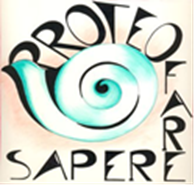 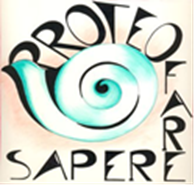 I RAPPORTI FRA LE SCUOLE E IL TERZO SETTORE

Cosa è il Terzo Settore
La fonte giuridica di riferimento 
Le finalità del Terzo Settore
I soggetti del Terzo Settore 
I rapporti degli Enti del Terzo Settore con la Pubblica Amministrazione
I punti di attenzione nella gestione dei fondi del PNRR
La programmazione e la progettazione delle attività delle scuole
Il coinvolgimento del Terzo Settore e la co-programmazione e la co-progettazione
Gianni Carlini
Proteo Fare Sapere
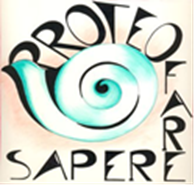 I RAPPORTI FRA LE SCUOLE E IL TERZO SETTORE

Cosa è il Terzo Settore 

Il Codice del Terzo Settore (CTS) – DECRETO LEGISLATIVO 3 luglio 2017, n. 117 – Normattiva a norma dell'articolo 1, comma 2, lettera b), della legge 6 giugno 2016, n. 106 -
riordina la disciplina in materia di Enti del Terzo Settore (ETS) al fine di:
sostenere l'autonoma iniziativa dei cittadini che concorrono, anche in forma associata, a perseguire il bene comune, 
ad elevare i livelli di cittadinanza attiva, di coesione e protezione sociale, favorendo la partecipazione, l'inclusione e il pieno sviluppo della persona,
a valorizzare il potenziale di crescita e di occupazione lavorativa, in attuazione degli articoli 2, 3, 4, 9, 18 e 118, comma 4, della Costituzione.
Art.1)
Gianni Carlini
Proteo Fare Sapere
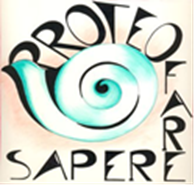 I RAPPORTI FRA LE SCUOLE E IL TERZO SETTORE

Cosa è il Terzo Settore 

Il CTS stabilisce che:
È riconosciuto il valore e la funzione sociale degli enti del Terzo settore, dell'associazionismo, dell'attività di volontariato e della cultura e pratica del dono quali espressione di partecipazione, solidarietà e pluralismo, ne è promosso lo sviluppo salvaguardandone la spontaneità ed autonomia, e ne è favorito l'apporto originale per il perseguimento di finalità civiche, solidaristiche e di utilità sociale, anche mediante forme di collaborazione con lo Stato, le Regioni, le Province autonome e gli enti locali.
Art.2)
Gianni Carlini
Proteo Fare Sapere
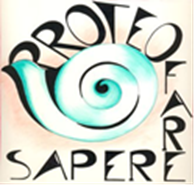 I RAPPORTI FRA LE SCUOLE E IL TERZO SETTORE

Cosa è il Terzo Settore 

Il CTS stabilisce che sono Enti del Terzo Settore:
le organizzazioni di volontariato
le associazioni di promozione sociale
gli enti filantropici 
le imprese sociali, incluse le cooperative sociali
le reti associative
le società di mutuo soccorso
le associazioni, riconosciute o non riconosciute
le fondazioni e gli altri enti di carattere privato diversi dalle società costituiti per il perseguimento, senza scopo di lucro, di finalità civiche, solidaristiche e di utilità sociale mediante lo svolgimento, in via esclusiva o principale, di una o più attività di interesse generale in forma di azione volontaria o di erogazione gratuita di denaro, beni o servizi, o di mutualità o di produzione o scambio di beni o servizi, ed iscritti nel registro unico nazionale del Terzo settore (RUNTS).
Art.4)
Gianni Carlini
Proteo Fare Sapere
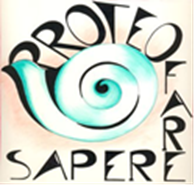 I RAPPORTI FRA LE SCUOLE E IL TERZO SETTORE

Cosa è il Terzo Settore 

Non sono Enti del Terzo Settore (ETS):
le amministrazioni pubbliche 
le formazioni e le associazioni politiche
 i sindacati
le associazioni professionali e di rappresentanza di categorie economiche
le associazioni di datori di lavoro
gli enti sottoposti a direzione e coordinamento o controllati dai suddetti enti, ad esclusione dei soggetti operanti nel settore della protezione civile.
Art.4)
Gianni Carlini
Proteo Fare Sapere
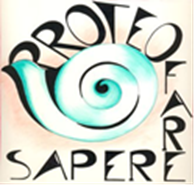 I RAPPORTI FRA LE SCUOLE E IL TERZO SETTORE

Cosa è il Terzo Settore 
Gli Enti del Terzo Settore (ETS) inseriti nel RUNTS Scopri il RUNTS (lavoro.gov.it) sono, al 24 settembre 2022, 44.891 (6.609 accedono al 5x1.000) con la seguente classificazione:

ORGANIZZAZIONI DI VOLONTARIATO (ci sono 8.511 enti registrati fra i quali 2.092 con 5x1.000)
ASSOCIAZIONI DI PROMOZIONE SOCIALE (ci sono 10.217 enti registrati fra i quali 3.185 con 5x1.000)
ENTI FILANTROPICI (ci sono 62 enti registrati fra i quali 38 con 5x1.000)
IMPRESE SOCIALI incluse le cooperative sociali (ci sono 24.236 enti fra i quali  348 con 5x1000)
RETI ASSOCIATIVE (non ci sono reti registrate)
SOCIETA' DI MUTUO SOCCORSO (ci sono 24 enti registrati fra i quali 6 con 5x1.000)
ALTRI ENTI DEL TERZO SETTORE (ci sono 1.841 enti registrati fra i quali 940 con 5x1000)
Lista enti (lavoro.gov.it)
Art.4)
11.435 enti si sono iscritti da luglio 2022 - 3.223 dal 1 al 24 settembre 2022
Gianni Carlini
Proteo Fare Sapere
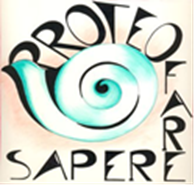 I RAPPORTI FRA LE SCUOLE E IL TERZO SETTORE

Cosa è il Terzo Settore 
Gli ETS, diversi dalle imprese sociali incluse le cooperative sociali, esercitano in via esclusiva o principale una o più attività di interesse generale per il perseguimento, senza scopo di lucro, di finalità civiche, solidaristiche e di utilità sociale. 
Si considerano di interesse generale, se svolte in conformità alle norme particolari che ne disciplinano l'esercizio, le attività (26 attività) indicate all’art.5 del CTS, aventi ad oggetto, relativamente all’istruzione : 
d) educazione, istruzione e formazione professionale, ai sensi della legge 28 marzo 2003, n. 53, e successive modificazioni, nonché le attività culturali di interesse sociale con finalità educativa; 
…………
l) formazione extra-scolastica, finalizzata alla prevenzione della dispersione scolastica e al successo scolastico e formativo, alla prevenzione del bullismo e al contrasto della povertà educativa;
Art.5)
L’elenco delle attività può essere integrato con DPCM
Gianni Carlini
Proteo Fare Sapere
[Speaker Notes: L’articolo 6 stabilisce che Gli enti del Terzo settore possono esercitare attività diverse da quelle di cui all'articolo 5, a condizione che l'atto costitutivo o lo statuto lo consentano e siano secondarie e strumentali rispetto alle attività di interesse generale, secondo criteri e limiti definiti con decreto del Ministro del lavoro e delle politiche sociali, di concerto con il Ministro dell'economia e delle finanze, da adottarsi ai sensi dell'articolo 17, comma 3, della legge 23 agosto 1988, n. 400, sentita la Cabina di regia di cui all'articolo 97, tenendo conto dell'insieme delle risorse, anche volontarie e gratuite, impiegate in tali attività in rapporto all'insieme delle risorse, anche volontarie e gratuite, impiegate nelle attività di interesse generale.]
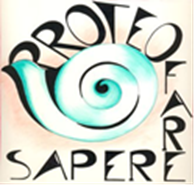 I RAPPORTI FRA LE SCUOLE E IL TERZO SETTORE

I rapporti degli Enti con la Pubblica Amministrazione 

I rapporti sono regolati dall’art.55 del CTS che tratta del coinvolgimento degli ETS da parte delle PA.
I principi da rispettare: sussidiarietà, cooperazione, efficacia, efficienza ed economicità, omogeneità, copertura finanziaria e patrimoniale, responsabilità ed unicità dell'amministrazione, autonomia organizzativa e regolamentare. 
I compiti delle PA: nell'esercizio delle funzioni di programmazione e organizzazione a livello territoriale degli interventi e dei servizi nei settori di attività (rif.art.5) assicurano il coinvolgimento attivo degli ETS, attraverso forme di co-programmazione e co-progettazione e accreditamento (nel rispetto dei principi della legge 241/2990).
Art.55)
Gianni Carlini
Proteo Fare Sapere
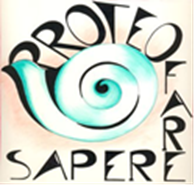 I RAPPORTI FRA LE SCUOLE E IL TERZO SETTORE

I rapporti degli Enti con la Pubblica Amministrazione 

I rapporti sono regolati dall’art.55 del CTS che tratta del coinvolgimento degli ETS da parte delle PA.
La co-programmazione è finalizzata all'individuazione da parte della PA procedente: 
dei bisogni da soddisfare
degli interventi a tal fine necessari
delle modalità di realizzazione degli stessi 
delle risorse disponibili
La co-progettazione è finalizzata alla definizione ed eventualmente alla realizzazione di specifici progetti di servizio o di intervento finalizzati a soddisfare bisogni definiti, alla luce degli strumenti di programmazione
Art.55)
Per approfondire le due tipologie vedere il DM n 72 del 31 marzo 2021 DM-72-del-31032021.pdf (lavoro.gov.it)
Gianni Carlini
Proteo Fare Sapere
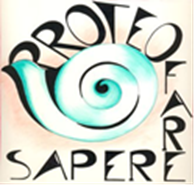 I RAPPORTI FRA LE SCUOLE E IL TERZO SETTORE

I rapporti degli Enti con la Pubblica Amministrazione 

I rapporti sono regolati dall’art.55 del CTS che tratta del coinvolgimento degli ETS da parte delle PA.
L'individuazione degli ETS con cui attivare il partenariato avviene anche mediante forme di accreditamento nel rispetto dei principi di trasparenza, imparzialità partecipazione e parità di trattamento, previa definizione, da parte della pubblica amministrazione procedente:
 degli obiettivi generali e specifici dell'intervento
della durata dell’intervento
delle caratteristiche essenziali dell’intervento
dei criteri e delle modalità per l'individuazione degli enti partner
Art.55)
Gianni Carlini
Proteo Fare Sapere
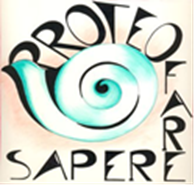 I RAPPORTI FRA LE SCUOLE E IL TERZO SETTORE

I rapporti degli Enti con la Pubblica Amministrazione 

Ai sensi dall’art.56 del CTS che tratta delle convenzioni
Le PA possono sottoscrivere (solo) con le organizzazioni di volontariato e le associazioni di promozione sociale, iscritte da almeno 6 mesi nel RUNTS, convenzioni finalizzate allo svolgimento in favore di terzi di attività o servizi sociali di interesse generale, se più favorevoli rispetto al ricorso al mercato. 
Le convenzioni possono prevedere esclusivamente il rimborso alle organizzazioni di volontariato e alle associazioni di promozione sociale delle spese effettivamente sostenute e documentate.
Art.56)
Gianni Carlini
Proteo Fare Sapere
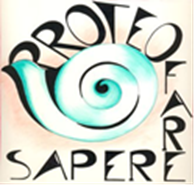 I RAPPORTI FRA LE SCUOLE E IL TERZO SETTORE

I rapporti degli Enti con la Pubblica Amministrazione 

Ai sensi dall’art.56 del CTS che tratta delle convenzioni
L'individuazione delle organizzazioni di volontariato e delle associazioni di promozione sociale con cui stipulare la convenzione è fatta nel rispetto dei principi di: imparzialità, pubblicità, trasparenza, partecipazione e parità di trattamento mediante procedure comparative. 
Le organizzazioni di volontariato e le associazioni di promozione sociale devono essere in possesso dei requisiti di moralità professionale, e dimostrare adeguata attitudine, da valutarsi in riferimento alla struttura, all'attività' concretamente svolta, alle finalità perseguite, al numero degli aderenti, alle risorse a disposizione e alla capacità tecnica e professionale, intesa come concreta capacità di operare e realizzare l'attività oggetto di convenzione, da valutarsi anche con riferimento all'esperienza maturata, all'organizzazione, alla formazione e all'aggiornamento dei volontari.
Art.56)
Gianni Carlini
Proteo Fare Sapere
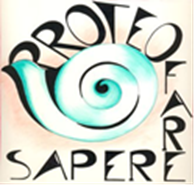 I RAPPORTI FRA LE SCUOLE E IL TERZO SETTORE

I rapporti degli Enti con la Pubblica Amministrazione 


Ai sensi dall’art.56 del CTS che tratta delle convenzioni

Le PA procedenti pubblicano sui propri siti informatici gli atti di indizione dei procedimenti e i relativi provvedimenti finali. I medesimi atti devono altresì formare oggetto di pubblicazione da parte delle amministrazioni procedenti nella sezione "Amministrazione trasparente", con l'applicazione delle disposizioni di cui al decreto legislativo 14 marzo 2013, n. 33.
Le convenzioni devono contenere disposizioni dirette a garantire l'esistenza delle condizioni necessarie a svolgere con continuità le attività oggetto della convenzione, nonché il rispetto dei diritti e della dignità degli utenti, e, ove previsti dalla normativa nazionale o regionale, degli standard organizzativi e strutturali di legge.
Art.56)
Gianni Carlini
Proteo Fare Sapere
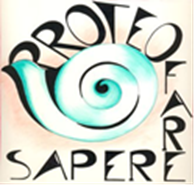 I RAPPORTI FRA LE SCUOLE E IL TERZO SETTORE

I rapporti degli Enti con la Pubblica Amministrazione 

Ai sensi dall’art.56 del CTS che tratta delle convenzioni
Le convenzioni devono prevedere:
la durata del rapporto convenzionale
il contenuto e le modalità dell'intervento volontario
il numero e l'eventuale qualifica professionale delle persone impegnate nelle attività convenzionate
le modalità di coordinamento dei volontari e dei lavoratori con gli operatori dei servizi pubblici
le coperture assicurative 
i rapporti finanziari riguardanti le spese da ammettere a rimborso fra le quali gli oneri assicurativi
le modalità di risoluzione del rapporto
forme di verifica delle prestazioni e di controllo della loro qualità 
la verifica dei reciproci adempimenti 
le modalità di rimborso delle spese
Gianni Carlini
Proteo Fare Sapere
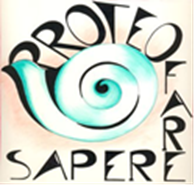 I RAPPORTI FRA LE SCUOLE E IL TERZO SETTORE
Dal DM-72-del-31032021.pdf (lavoro.gov.it)
Occorre distinguere fra l’attivazione di rapporti collaborativi con ETS e l’affidamento di appalti e concessioni di servizi.
Si applica il CCP (Codice degli Appalti Pubblici) quando l’ente pubblico agisce quale stazione appaltante, attivando una procedura concorrenziale finalizzata all’affidamento di un contratto pubblico per lo svolgimento di un servizio (definito dall’ente stesso nel relativo bisogno e nelle obbligazioni e relative prestazioni, economiche e contrattuali) con il riconoscimento di un corrispettivo, idoneo ad assicurare un utile di impresa, determinato sulla base dell’importo a base d’asta, venendo ad esistenza un rapporto a prestazioni corrispettive.
Gianni Carlini
Proteo Fare Sapere
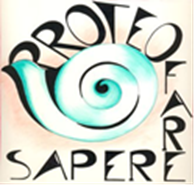 I RAPPORTI FRA LE SCUOLE E IL TERZO SETTORE
Dal DM-72-del-31032021.pdf (lavoro.gov.it)
Occorre distinguere fra l’attivazione di rapporti collaborativi con ETS e l’affidamento di appalti e concessioni di servizi.
Se si attiva una procedura ad evidenza pubblica, ai sensi del Titolo VII del CTS, finalizzata alla selezione degli ETS con i quali formalizzare un rapporto di collaborazione per lo svolgimento di “altre attività amministrative in materia di contratti pubblici”, nelle quali PA ed ETS vengono in relazione, anche a seguito dell’iniziativa degli stessi ETS, si applicano le disposizioni previste sul procedimento amministrativo, di cui alla legge n. 241/1990 oltre che quelle specifiche del CTS.
Gianni Carlini
Proteo Fare Sapere
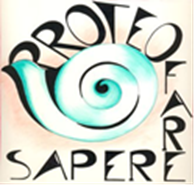 I RAPPORTI FRA LE SCUOLE E IL TERZO SETTORE
Dal DM-72-del-31032021.pdf (lavoro.gov.it)
Occorre distinguere fra l’attivazione di rapporti collaborativi con ETS e l’affidamento di appalti e concessioni di servizi.
Nell’ambito di una procedura d’appalto è l’ente pubblico a definire sostanzialmente tutto, ad eccezione dello spazio, lasciato dagli atti della procedura, al contenuto dell’offerta dell’operatore economico concorrente.

 Il rapporto di collaborazione sussidiaria, che connota gli istituti del CTS, è – per tutta la durata del rapporto contrattuale/convenzionale – fondato sulla co-responsabilità, a partire dalla co-costruzione del progetto (del servizio e/o dell’intervento), passando per la reciproca messa a disposizione delle risorse funzionali al progetto, fino alla conclusione delle attività di progetto ed alla rendicontazione delle spese
Gianni Carlini
Proteo Fare Sapere
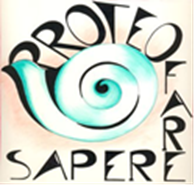 I RAPPORTI FRA LE SCUOLE E IL TERZO SETTORE
Dal DM-72-del-31032021.pdf (lavoro.gov.it)
Il procedimento della co-programmazione
“La co-programmazione è finalizzata all'individuazione, da parte della pubblica amministrazione procedente, dei bisogni da soddisfare, degli interventi a tal fine necessari, delle modalità di realizzazione degli stessi e delle risorse disponibili”.
È un procedimento amministrativo che segue diverse fasi (verbalizzate):
iniziativa, che si sostanzia nell’atto con il quale si dà avvio al procedimento (eventualmente in accoglimento dell’istanza di parte) 
nomina di un Responsabile del procedimento (art. 6 L. 241/1990 e eventuale disciplina regionale in materia di procedimento amministrativo; 
pubblicazione di un Avviso
svolgimento dell’attività istruttoria
conclusione del procedimento ad evidenza pubblica (determinazione sulle attività e azioni funzionale alla cura dei bisogni individuati nella co-programmazione)
Art.55)
Gianni Carlini
Proteo Fare Sapere
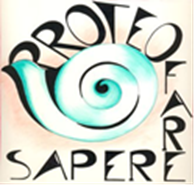 I RAPPORTI FRA LE SCUOLE E IL TERZO SETTORE
Dal DM-72-del-31032021.pdf (lavoro.gov.it)
Il procedimento della co-progettazione
“La co-progettazione è finalizzata alla definizione ed eventualmente alla realizzazione di specifici progetti di servizio o di intervento finalizzati a soddisfare bisogni definiti, alla luce degli strumenti di programmazione (di cui al comma 2)”.
È un procedimento amministrativo che segue diverse fasi (verbalizzate):
avvio del procedimento con atto del dirigente della PA (anche su iniziativa degli ETS e a seguito dell’attività di co-programmazione)
pubblicazione dell’avviso e dei relativi allegati
svolgimento delle sessioni di co-progettazione
 conclusione della procedura ad evidenza pubblica
sottoscrizione della convenzione
Art.55)
Gianni Carlini
Proteo Fare Sapere
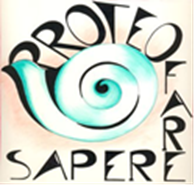 I RAPPORTI FRA LE SCUOLE E IL TERZO SETTORE
Dal DM-72-del-31032021.pdf (lavoro.gov.it)
Il procedimento per la stipula delle convenzioni con Organizzazioni Di Volontariato (ODV) e Associazioni di Promozione Sociale (APS)
Le PA possono sottoscrivere con ODV e APS, iscritte da almeno 6 mesi nel RUNTS, convenzioni finalizzate allo svolgimento in favore di terzi di attività o servizi sociali di interesse generale, a condizione che tali convenzioni si rivelino – secondo la formulazione del legislatore – «più favorevoli rispetto al ricorso al mercato»
È un procedimento amministrativo che segue diverse fasi (verbalizzate):
Indizione del procedimento per la stipula di convenzione (avviso)
pubblicazione sui siti informatici dell’avviso e dei relativi allegati
procedura comparativa per la scelta del soggetto (ODV o APS)
conclusione della procedura comparativa e pubblicazione del provvedimento finale
 sottoscrizione della convenzione e pubblicazione della convenzione
Art.56 e 57)
Le convenzioni con ODV e APS possono prevedere solo il rimborso delle spese
Gianni Carlini
Proteo Fare Sapere
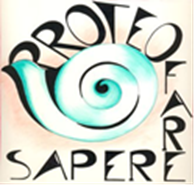 I RAPPORTI FRA LE SCUOLE E IL TERZO SETTORE
Dal DM-72-del-31032021.pdf (lavoro.gov.it)
Quali sono le misure di trasparenza e pubblicità
Le linee guida allegate al DM 72 ricordano che trovano applicazione le norme del dlgs 33/2013 relativamente:
a quanto previsto in materia di accesso civico generalizzato dall’art. 5 ed alle relative tassative ipotesi di esclusione e limitazione, ai sensi dell’art. 5-bis; 
alle indicazioni relative alla “qualità” dei dati e delle informazioni, ai sensi dell’art. 6, nonché alla possibilità del successivo riutilizzo (artt. 7 e 7-bis); 
alla durata (dell’obbligo di pubblicazione), stabilito in 5 anni dall’art. 8
Gianni Carlini
Proteo Fare Sapere
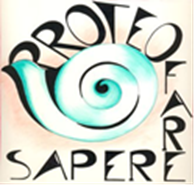 I RAPPORTI FRA LE SCUOLE E IL TERZO SETTORE
Dal DM-72-del-31032021.pdf (lavoro.gov.it)
Quali sono le misure di trasparenza e pubblicità
Le linee guida allegate al DM 72 precisano gli obblighi di pubblicità delle fasi del procedimento :
di co-programmazione
di co-progettazione
Per le quali gli atti e i provvedimenti in applicazione del dlgs 33/2013:
devono essere pubblicati ai sensi degli artt.23 e 26 (consistendo nel riconoscimento di contributi e sovvenzioni) e nel rispetto di quanto previsto dalla legge n. 69/2009 
la pubblicazione deve avvenire “tempestivamente”, ai sensi dell’art. 8
la pubblicazione e la libera accessibilità opera fatte salve documentate ragioni di esclusione e limitazioni indicate dall’art. 5-bis., avendo a particolare riferimento i destinatari del procedimento
Gianni Carlini
Proteo Fare Sapere
[Speaker Notes: Art. 5-bis Dlgs 33 2013 (Esclusioni e limiti all'accesso civico). 
 
  1. L'accesso civico di cui all'articolo 5, comma 2, è rifiutato se
il diniego è necessario per evitare  un  pregiudizio  concreto  alla
tutela di uno degli interessi pubblici inerenti a: 
    a) la sicurezza pubblica e l'ordine pubblico; 
    b) la sicurezza nazionale; 
    c) la difesa e le questioni militari; 
    d) le relazioni internazionali; 
    e) la politica e la stabilità  finanziaria  ed  economica  dello
Stato; 
    f) la conduzione di indagini sui reati e il loro perseguimento; 
    g) il regolare svolgimento di attività ispettive. 
  2. L'accesso di cui all'articolo 5, comma 2, è altresì  rifiutato
se il diniego è necessario per evitare un pregiudizio concreto  alla
tutela di uno dei seguenti interessi privati: 
    a) la protezione  dei  dati  personali,  in  conformità  con  la
disciplina legislativa in materia; 
    b) la libertà e la segretezza della corrispondenza; 
    c) gli interessi economici e commerciali di una persona fisica  o
giuridica, ivi  compresi  la  proprietà  intellettuale,  il  diritto
d'autore e i segreti commerciali. 
  ((2-bis. Al fine di semplificare le procedure in materia di accesso
alle informazioni sugli alimenti, il  Ministero  della  salute  rende
disponibili, ogni sei mesi, tramite pubblicazione  nel  proprio  sito
internet, in una distinta partizione della  sezione  'Amministrazione
trasparente, tutti i dati aggiornati raccolti  e  comunque  detenuti
relativi ad alimenti, mangimi e animali  vivi  destinati  al  consumo
umano provenienti dai Paesi  dell'Unione  europea  nonchè  da  Paesi
terzi, anche con riguardo  ai  dati  identificativi  degli  operatori
economici che abbiano effettuato le operazioni  di  entrata,  uscita,
transito  e  deposito  dei  suddetti  prodotti.  All'attuazione   del
presente articolo il Ministero della salute provvede con  le  risorse
umane, strumentali e finanziarie disponibili a legislazione vigente e
senza nuovi o maggiori oneri per la finanza pubblica)). 
  3. Il diritto di cui all'articolo 5, comma 2, è escluso  nei  casi
di segreto di Stato e negli  altri  casi  di  divieti  di  accesso  o
divulgazione previsti  dalla  legge,  ivi  compresi  i  casi  in  cui
l'accesso è subordinato dalla  disciplina  vigente  al  rispetto  di
specifiche condizioni, modalità o  limiti,  inclusi  quelli  di  cui
all'articolo 24, comma 1, della legge n. 241 del 1990. 
  4. Restano fermi  gli  obblighi  di  pubblicazione  previsti  dalla
normativa vigente. Se i limiti di cui  ai  commi  1  e  2  riguardano
soltanto alcuni dati o alcune parti  del  documento  richiesto,  deve
essere consentito l'accesso agli altri dati o alle altre parti. 
  5. I limiti di cui ai commi 1 e 2 si applicano  unicamente  per  il
periodo nel quale la protezione è  giustificata  in  relazione  alla
natura del dato. L'accesso civico non può essere negato ove, per  la
tutela degli interessi di cui ai commi 1 e 2,  sia  sufficiente  fare
ricorso al potere di differimento. 
  6.  Ai  fini  della  definizione  delle  esclusioni  e  dei  limiti
all'accesso civico di cui al presente articolo, l'Autorità nazionale
anticorruzione, d'intesa con il Garante per la  protezione  dei  dati
personali e sentita la Conferenza unificata di cui all'articolo 8 del
decreto legislativo 28  agosto  1997,  n.  281,  adotta  linee  guida
recanti indicazioni operative.
VEDERE : del.1309.2016.det.LNfoia.pdf (anticorruzione.it)]
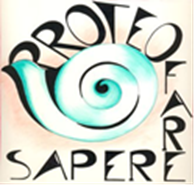 I RAPPORTI FRA LE SCUOLE E IL TERZO SETTORE
Dal DM-72-del-31032021.pdf (lavoro.gov.it)
Quali sono le misure di trasparenza e pubblicità
Le linee guida allegate al DM 72 precisano gli obblighi di pubblicità le fasi del procedimento per la stipula di convenzioni con ODV o APS:
Gli atti e i provvedimenti in applicazione del dlgs 33/2013 devono consistere nella:
pubblicazione dell’avviso sul sito istituzionale dell’Amministrazione procedente
valutazione dei progetti presentati
adozione del provvedimento di approvazione della eventuale relativa graduatoria e di individuazione dell’intervento /degli interventi ammessi a finanziamento
sottoscrizione della convenzione
attuazione delle attività previste nel progetto e controllo pubblico in itinere ed ex post sia in relazione alla conformità delle attività svolte rispetto ai contenuti del progetto finanziato, che in relazione alla regolarità delle spese sostenute e rendicontate
Gianni Carlini
Proteo Fare Sapere
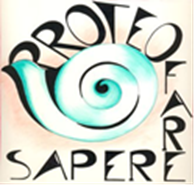 Il terzo settore e le scuole che hanno ricevuto i finanziamenti investimento 1.4

E importante conoscere l’orientamento del Terzo settore
e per conoscerlo vedere:

LA CO-PROGETTAZIONE - Cantiere Terzo Settore
DUE PRINCIPI DI PARI LEGITTIMITÀ: LA COLLABORAZIONE E LA COMPETIZIONE - Cantiere Terzo Settore
Appello al Governo: «Non disperdiamo i fondi contro la dispersione scolastica» (15/09/2022) - Vita.it
Gianni Carlini
Proteo Fare Sapere
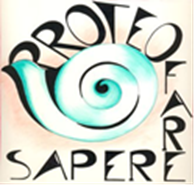 Il terzo settore e le scuole
Alcune delle FAQ del sito Cantiere del Terzo Settore
La co-progettazione deve includere anche la successiva realizzazione delle azioni co-progettate? Non è la legge ad imporlo, ma è chiaro che da un punto di vista sostanziale sarebbe del tutto contraddittorio affermare la necessità di rispondere ad un bisogno attraverso l’integrazione e la sinergia di più risorse, per poi affidare frazioni di singole azioni attraverso appalti. Se si sceglie la via dell’amministrazione condivisa, è opportuno farlo dall’inizio alla fine!
Come si conclude un procedimento di co-progettazione. Si conclude con l’approvazione di un progetto definitivo che, se ritenuto dal dirigente coerente con i bisogni indicati nel documento progettuale allegato al bando, origina, ai sensi dell’art. 11 della legge 241/1990, una convenzione tra i soggetti coinvolti per la realizzazione di quanto insieme co-progettato. Tale progetto definitivo comporta anche la scelta sull’allocazione delle risorse disponibili (vedi punto successivo) tra i vari partner, in coerenza con le azioni che, secondo il progetto condiviso, ciascuno è chiamato a svolgere.
Gianni Carlini
Proteo Fare Sapere
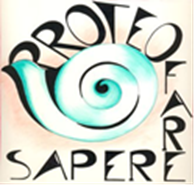 Dall’appello al Ministro Bianchi del 15 settembre 2022 
firmato da Barca, Rossi Doria ed altri
………………….
perché i fondi del PNRR possano apportare nelle scuole cambiamenti positivi di natura strutturale e non esaurirsi ancora una volta in iniziative passeggere;
perché tutti i fondi siano destinati alle finalità previste dal decreto, vale a dire il contrasto alla dispersione scolastica e alle povertà educative;
perché nella realizzazione dei progetti ci si avvalga di persone e agenzie educative che hanno dato prova di efficacia ai fini degli obiettivi previsti, anche valorizzando le collaborazioni già avviate tra scuole, territorio e altri attori della comunità educante;
perché la progettazione e realizzazione dei progetti avvenga attraverso il metodo della co-progettazione, in un’ottica di reciproco e paritario riconoscimento tra scuola e i diversi soggetti della comunità educante;
perché i contributi vengano utilizzati per favorire il successo formativo di tutti gli studenti e in modo particolare di quelli più fragili e per costruire con le scuole presidi a alta densità educativa;
perché siano anche occasione per rafforzare i Patti di Comunità che rappresentano una delle scommesse più interessanti per aggregare risorse, esperienze e competenze al servizio delle fragilità presenti nella scuola italiana.
Gianni Carlini
Proteo Fare Sapere